GeoGebra
Parallel lines and proportional parts
Objectives:
Use proportion to find side lengths
Find missing measures using similar triangles
Parallel lines and proportional parts
Triangle Proportionality Theorem
If a line is parallel to one side of a triangle and intersects two other sides
then it divides the sides into segments of proportional lengths
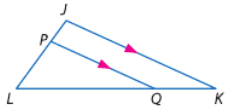 Parallel lines and proportional parts
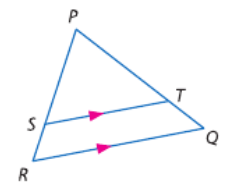 If PT = 7.5, TQ = 3, and SR = 2.5, find PS
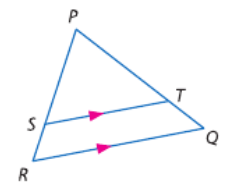 Your turn on Nearpod!
If PS = 12.5, SR = 5, and PT = 15, find TQ
Kahoot!
Parallel lines and proportional parts
Converse of Triangle Proportionality Theorem
Can we turn it around?
If a line intersects two sides of a triange, and divides the sides into segments of proportional lengths
then the line is parallel to the third side of the triangle.
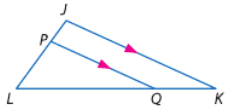 Parallel lines and proportional parts
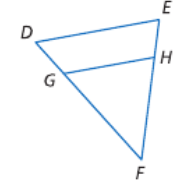 Parallel lines and proportional parts
Midsegment of triangles
Midsegment: connects midpoint of the sides
GeoGebra activity
Parallel lines and proportional parts
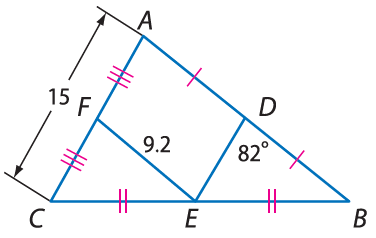 Find each measure.
DE
DB
m∠FED
Parallel lines and proportional parts
Objectives:
Use proportion to find side lengths
Find missing measures using similar triangles
Parallel lines and proportional parts
Proportional Parts of Parallel Lines
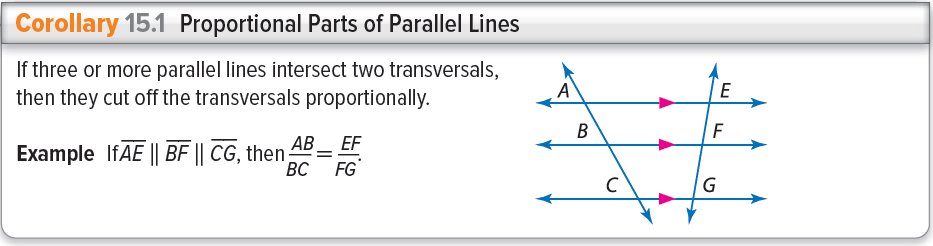 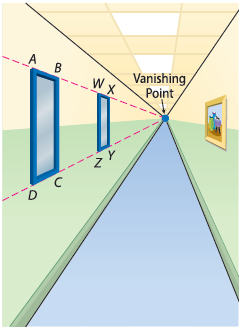 Parallel lines and proportional parts
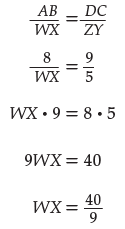 About 4.4 cm
Parallel lines and proportional parts
Congruent Parts of Parallel Lines
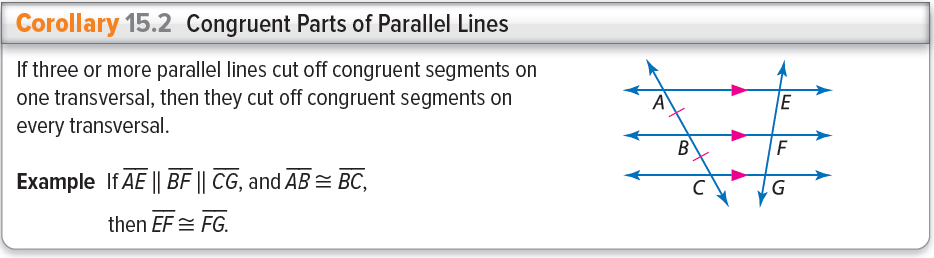 Parallel lines and proportional parts
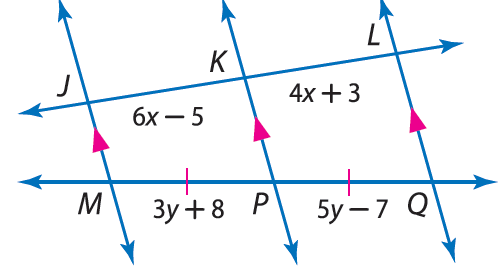 Find x and y
Your turn on Nearpod!
Find x and y
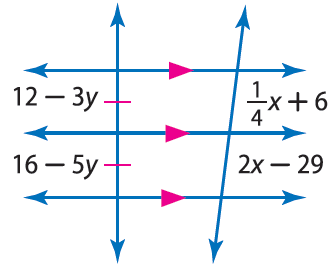 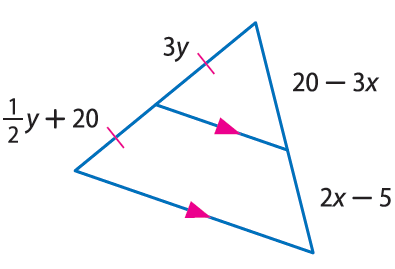 Parallel lines and proportional parts
Objectives:
Use proportion to find side lengths
Find missing measures using similar triangles